Helium ion chemistry and measurements of light ions and neutrals can be used to constrain the mixing ratios of heavier species in Saturn’s ionosphere.
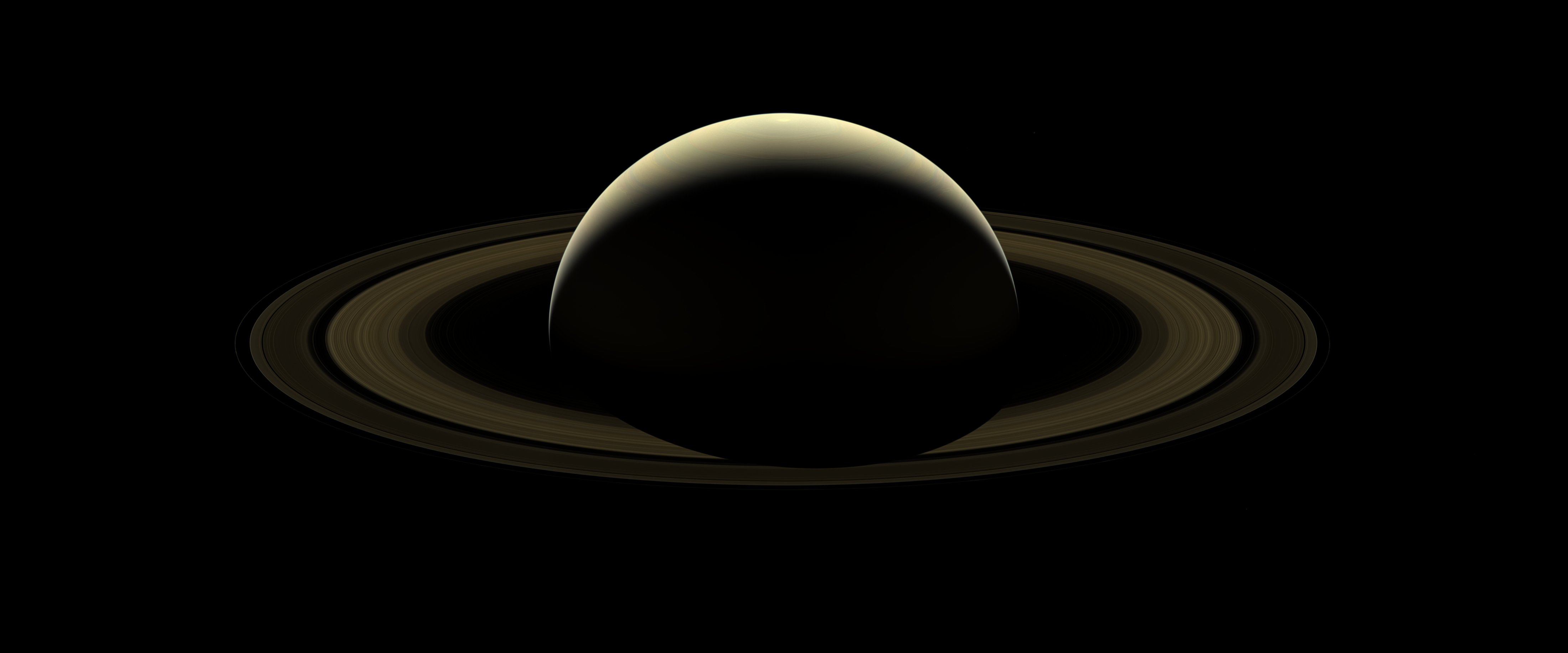 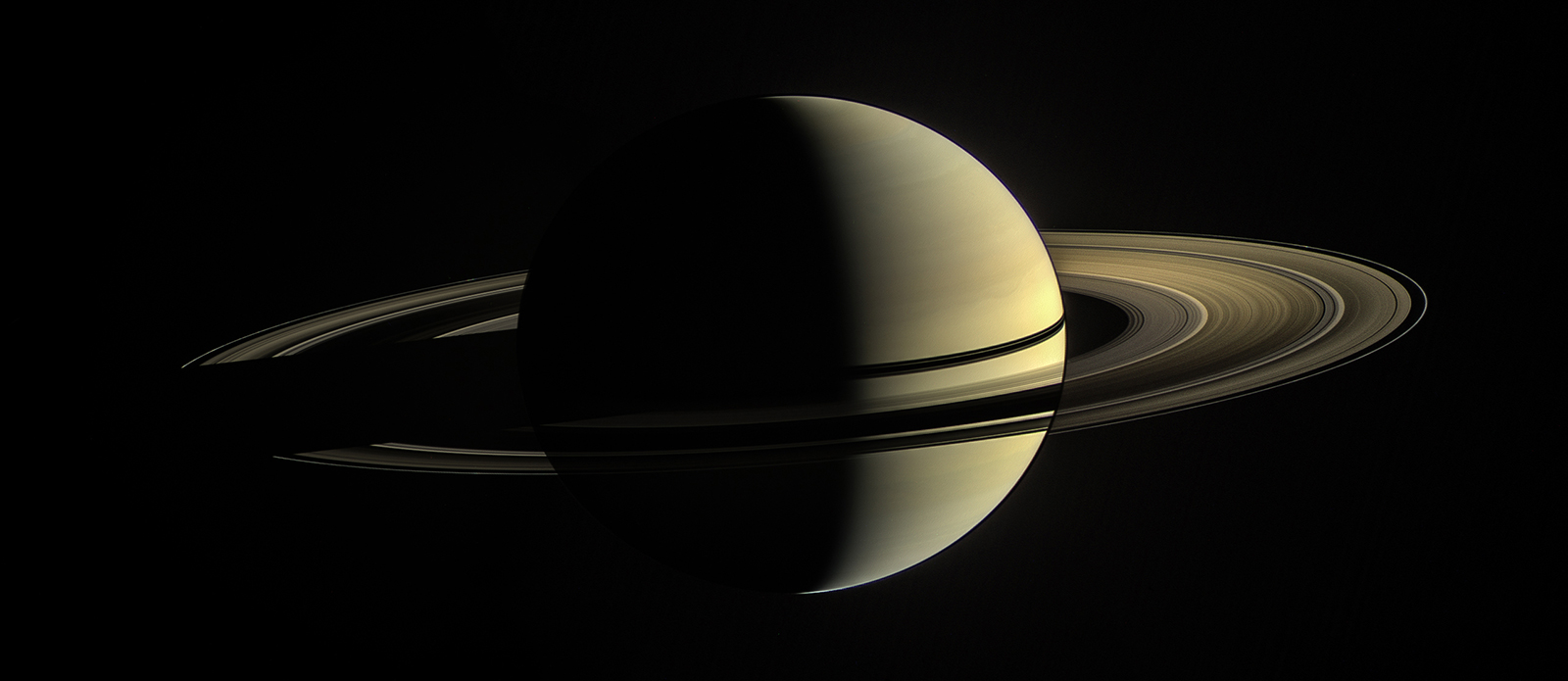 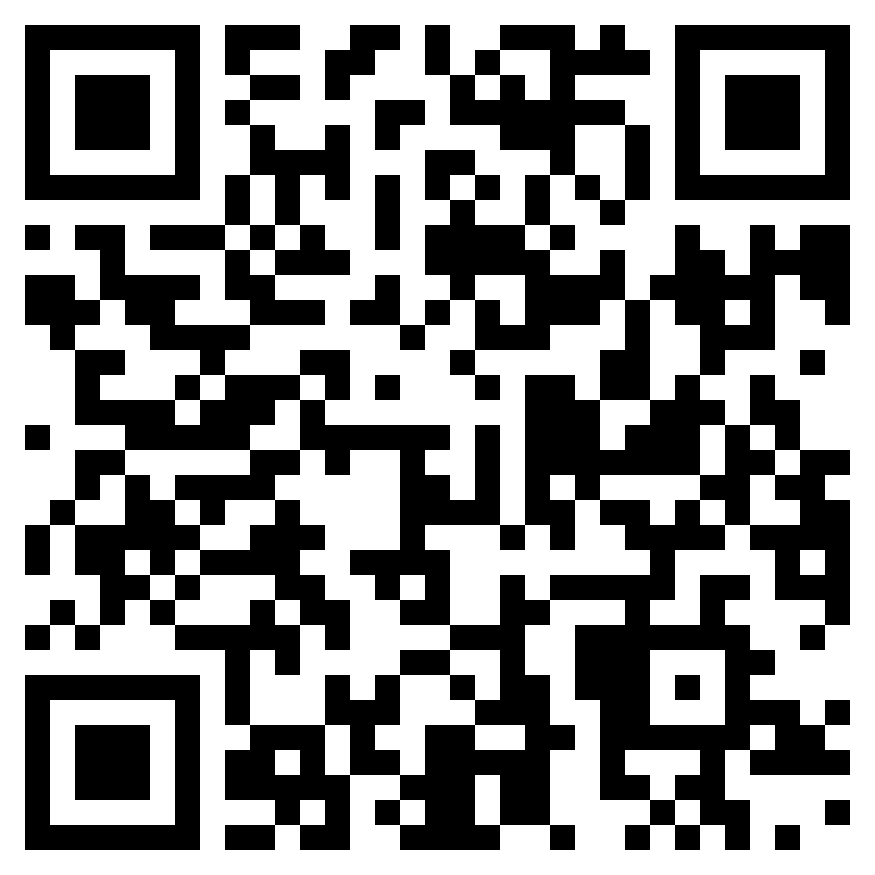 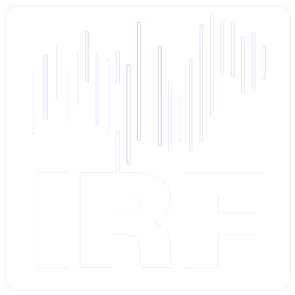 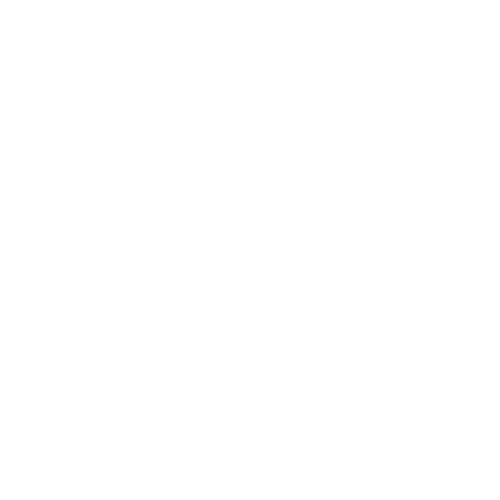 Deriving mixing ratios of heavier neutral species in Saturn's ionosphere from light ion measurements and helium chemistry
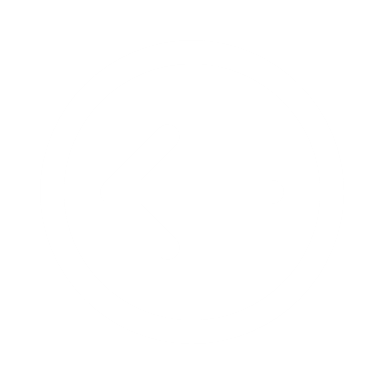 Joshua Dreyer1,2, Erik Vigren1 , Fredrik L. Johansson3, J. Hunter Waite4		joshua.dreyer@irfu.se
[1] Swedish Institute of Space Physics (IRF), [2] Uppsala University, [3] ESA ESTEC, [4] Waite Science LLC
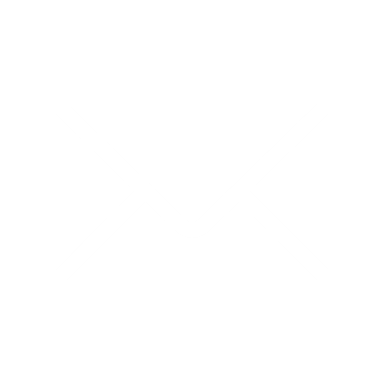 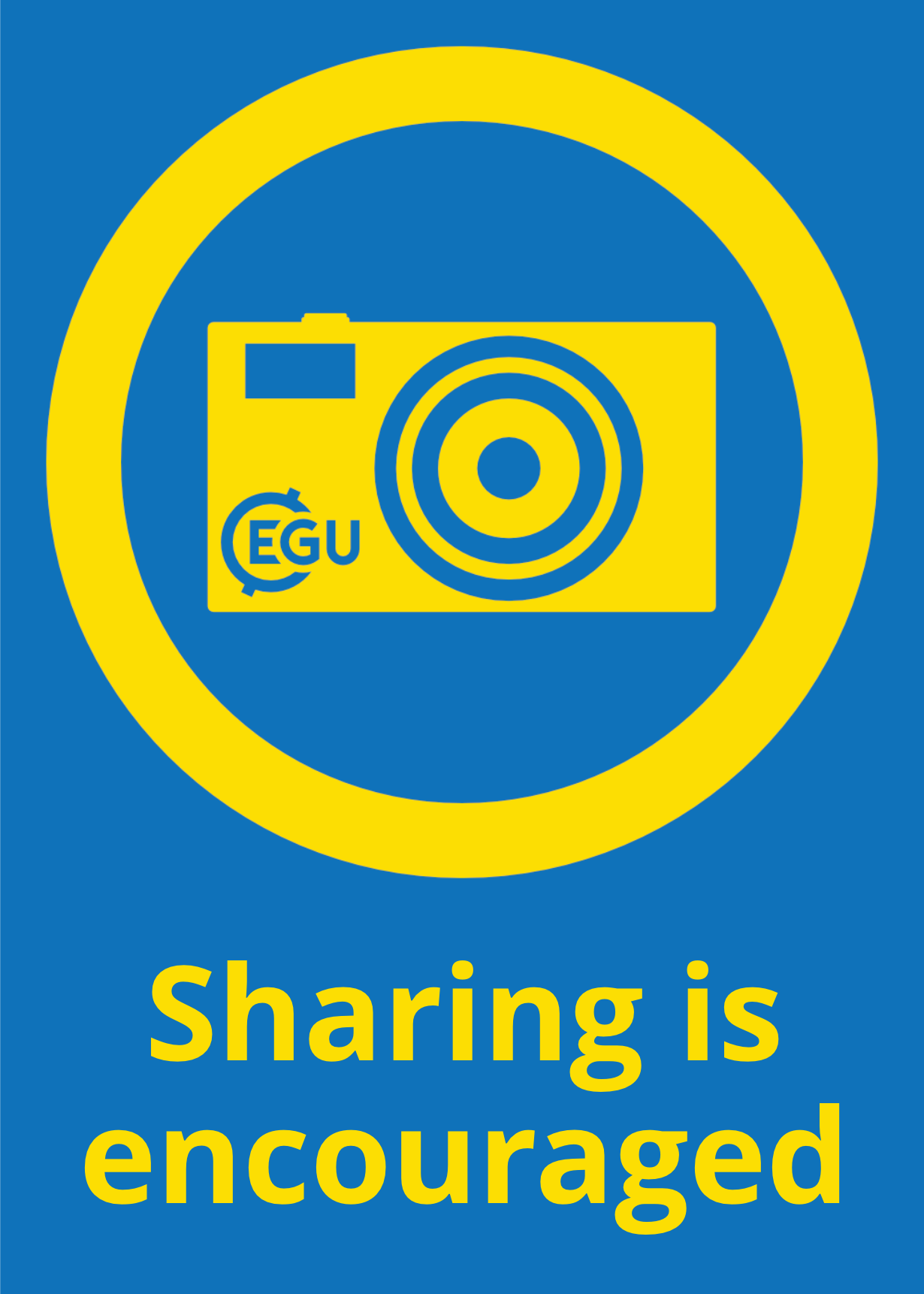 Manuscript currently undergoing minor revisions, likely to be published soon
Image credit: NASA/JPL-Caltech/Space Science Institute
Navigation
TITLE
INTRODUCTION
METHODS
RESULTS
2
Introduction:  Helium ion chemistry
We are studying Cassini’s Grand Finale data from the ion and neutral mass spectrometer (INMS) from Saturn’s equatorial ionosphere, specifically orbits 288 and 292 (for which we have all required data).

He+ reacts very slowly with H2 and H. Hypothesis: He+ ions are mainly lost through charge exchange reactions with other species.
We group all these species: H2O, CH4, NH3, N2, CO  ∈ X
3
EGU23-14642: Deriving mixing ratios of heavier neutral species in Saturn's ionosphere from light ion measurements and helium chemistry, Dreyer et al.
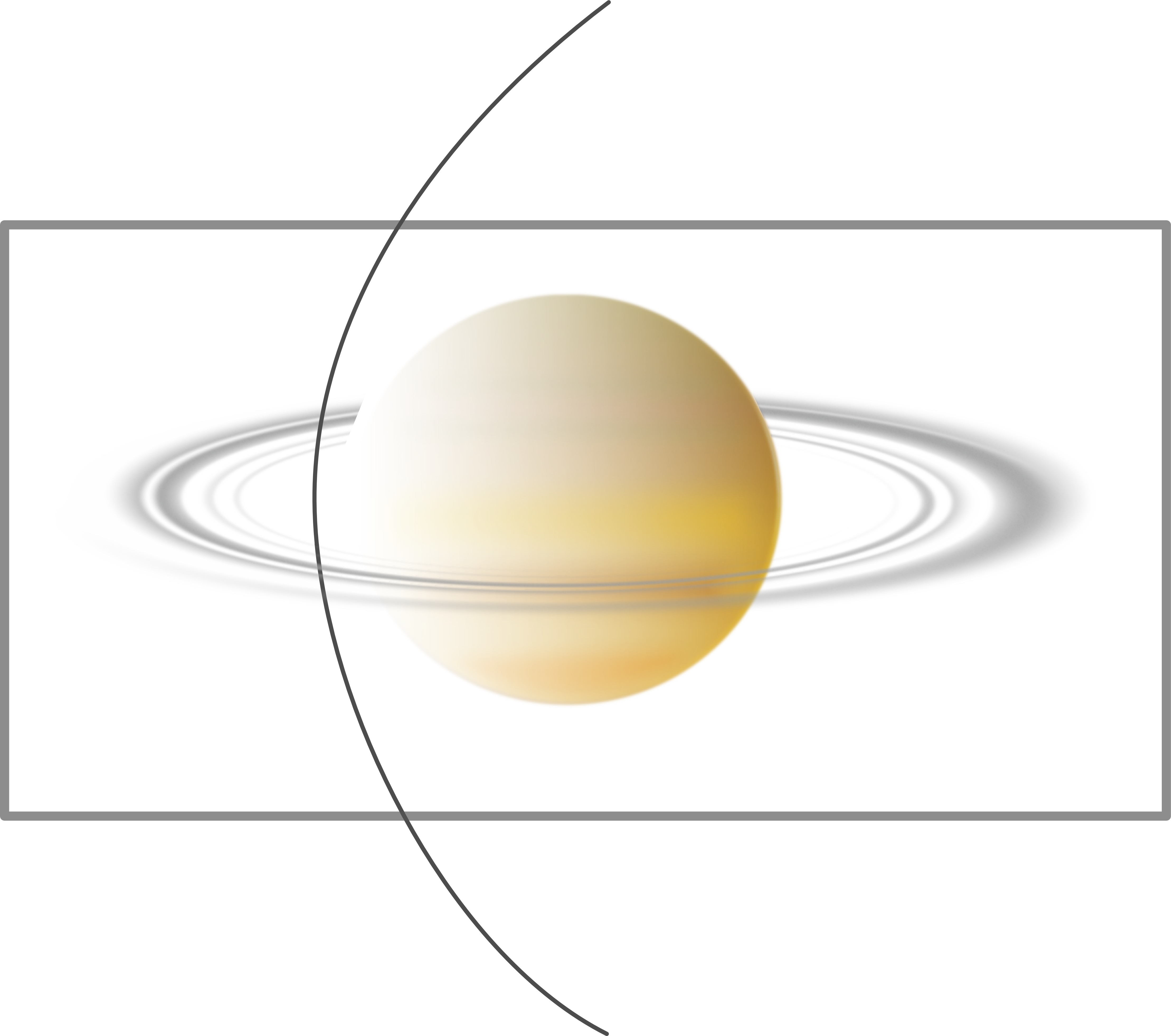 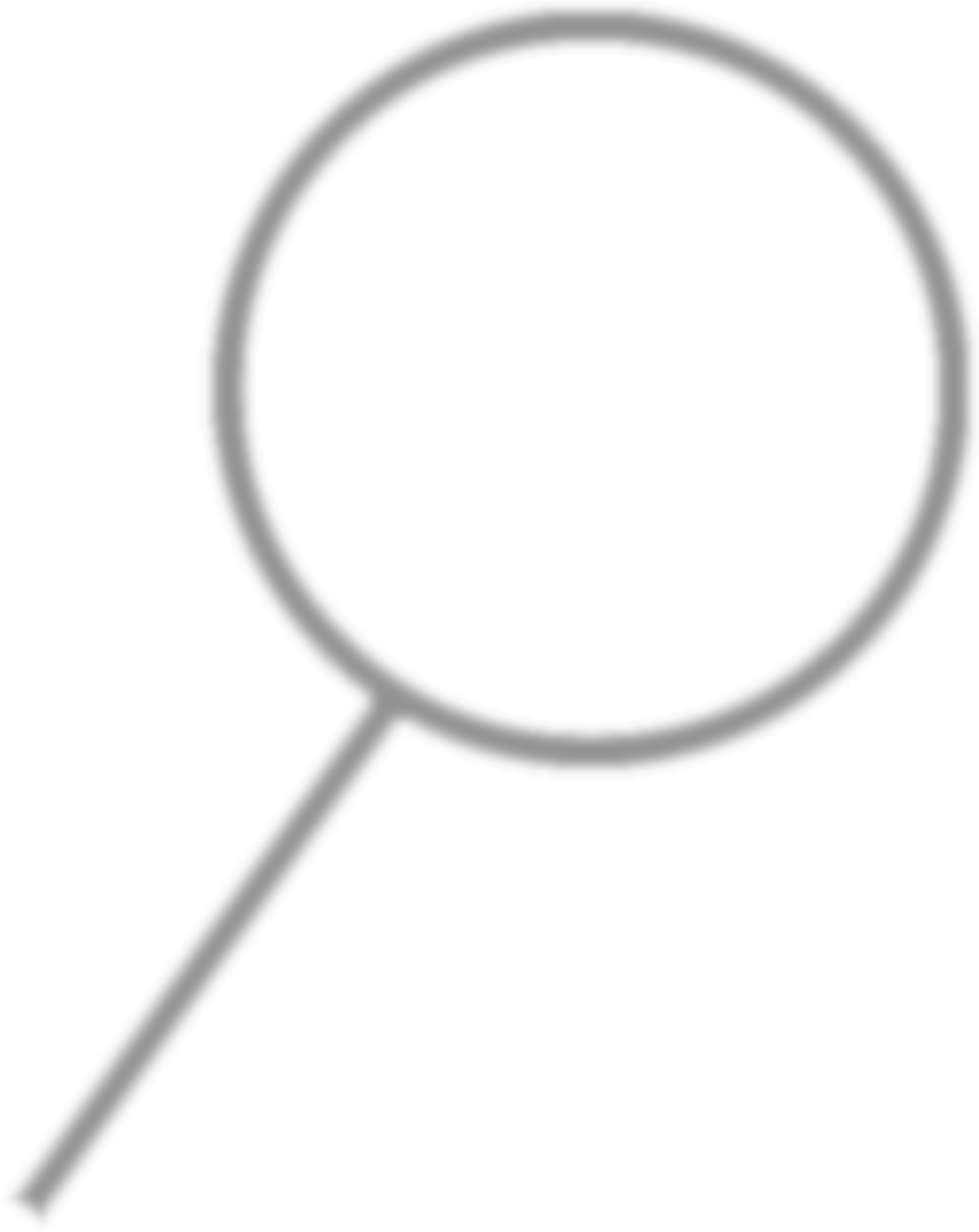 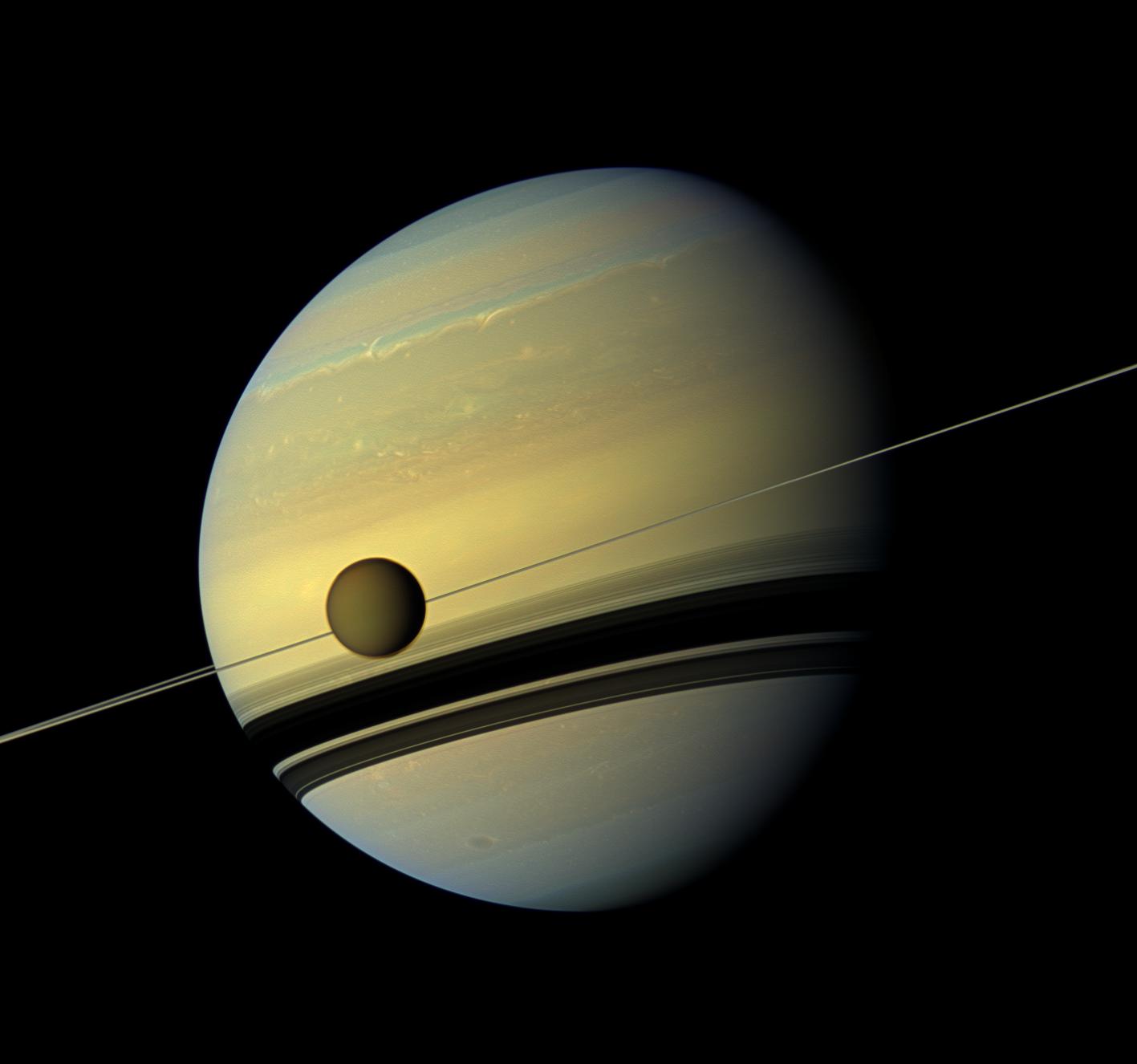 Image credit: NASA/JPL-Caltech
Main neutrals:

H
H2
He
CH4
NH3
H20
CO2
CO/N2/C2H4
INMS-measured light ion species available, measurements of heavier species limited!
Main ions:



H+
H3+
He+
H2+
HxO+
CxHy+
HCO+
HCO2+
Methods
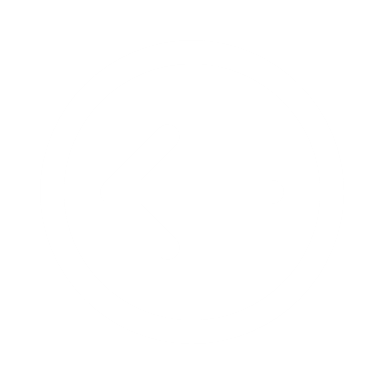 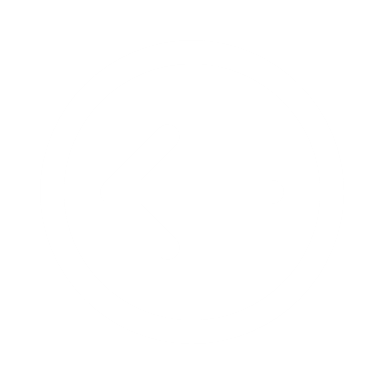 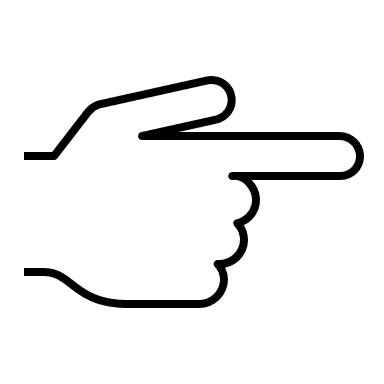 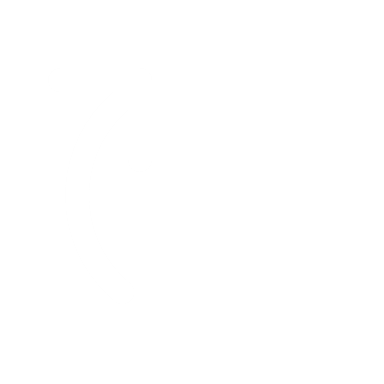 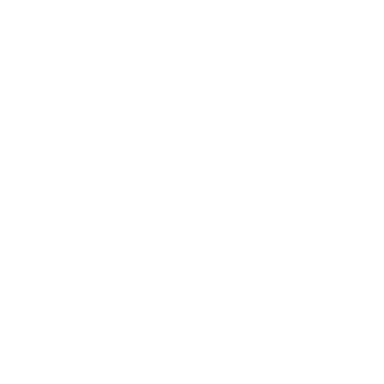 Directly to RESULTS
4
METHODS:Basic atmospheric modelling
5
EGU23-14642: Deriving mixing ratios of heavier neutral species in Saturn's ionosphere from light ion measurements and helium chemistry, Dreyer et al.
METHODS:	Hydrogen ion chemistry
6
EGU23-14642: Deriving mixing ratios of heavier neutral species in Saturn's ionosphere from light ion measurements and helium chemistry, Dreyer et al.
METHODS:	Helium ion chemistry
7
EGU23-14642: Deriving mixing ratios of heavier neutral species in Saturn's ionosphere from light ion measurements and helium chemistry, Dreyer et al.
METHODS:He+ Loss channels?
If we assume He+ loss only via H2, the estimated upper limits exceed the measured densities by an order of magnitude or more.
Strong indication that the main loss channel is via reactions with other species.
Interesting: For altitudes from 1850–2000 km during orbit 288 inbound, this discrepancy is sharply reduced.
8
EGU23-14642: Deriving mixing ratios of heavier neutral species in Saturn's ionosphere from light ion measurements and helium chemistry, Dreyer et al.
METHODS:	Mixing ratio equation for X
Rate constants from UMIST database, see astrochemistry.net
M-type
R-type
9
RESULTS:Orbit 288
10
EGU23-14642: Deriving mixing ratios of heavier neutral species in Saturn's ionosphere from light ion measurements and helium chemistry, Dreyer et al.
RESULTS:Orbit 292
Our results fall below those derived from direct INMS measurements and from H3+ chemistry for orbit 292.
Large inter- and intraorbital variability suggests temporal and/or spatial changes in ring influx.
A constructed geometric mean between our He+-based values and those derived from hydrogen ion chemistry shows less variations.
11
EGU23-14642: Deriving mixing ratios of heavier neutral species in Saturn's ionosphere from light ion measurements and helium chemistry, Dreyer et al.
RESULTS: Conclusions &Summary
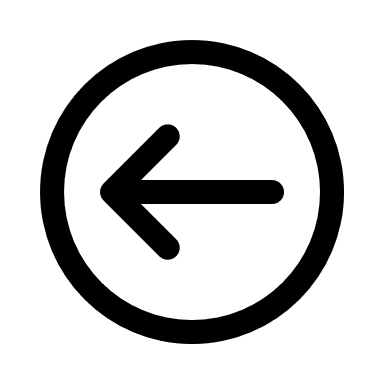 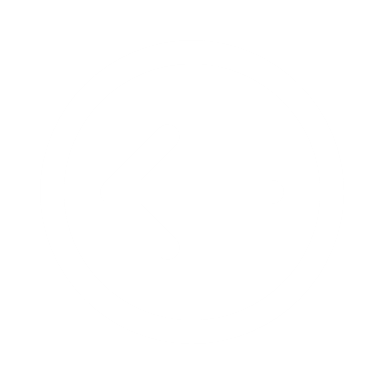 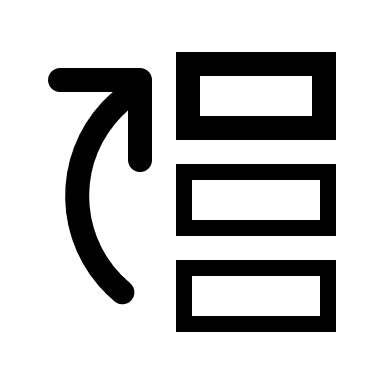 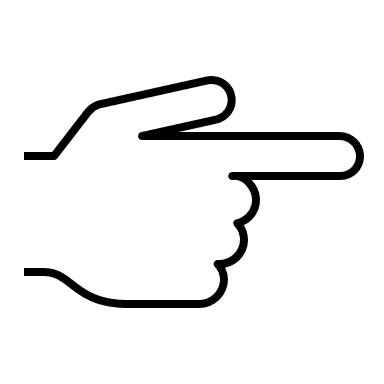 12
EGU23-14642: Deriving mixing ratios of heavier neutral species in Saturn's ionosphere from light ion measurements and helium chemistry, Dreyer et al.
References
Cravens, T. E., Moore, L., Waite, J. H. et al., 2019 GRL 46 12 6315-6321 
Johansson, F. L., Vigren, E., Waite, J. H. et al., 2022 MNRAS 515 2 2340-2350
Miller, K.E., Waite, J.H., Perryman, R.S. et al., 2020 Icarus 339 113595
Moses, J. I., Brown, Z. L., Koskinen, T. T. et al., 2023Icarus 391 115328 
Serigano, J., Hörst, S. M., He, C. Et al., 2022JGR Planets, 127(6) e2022JE007238
Vigren, E., Dreyer, J., Eriksson, A. I. et al., 2022 PSJ 3 2 49
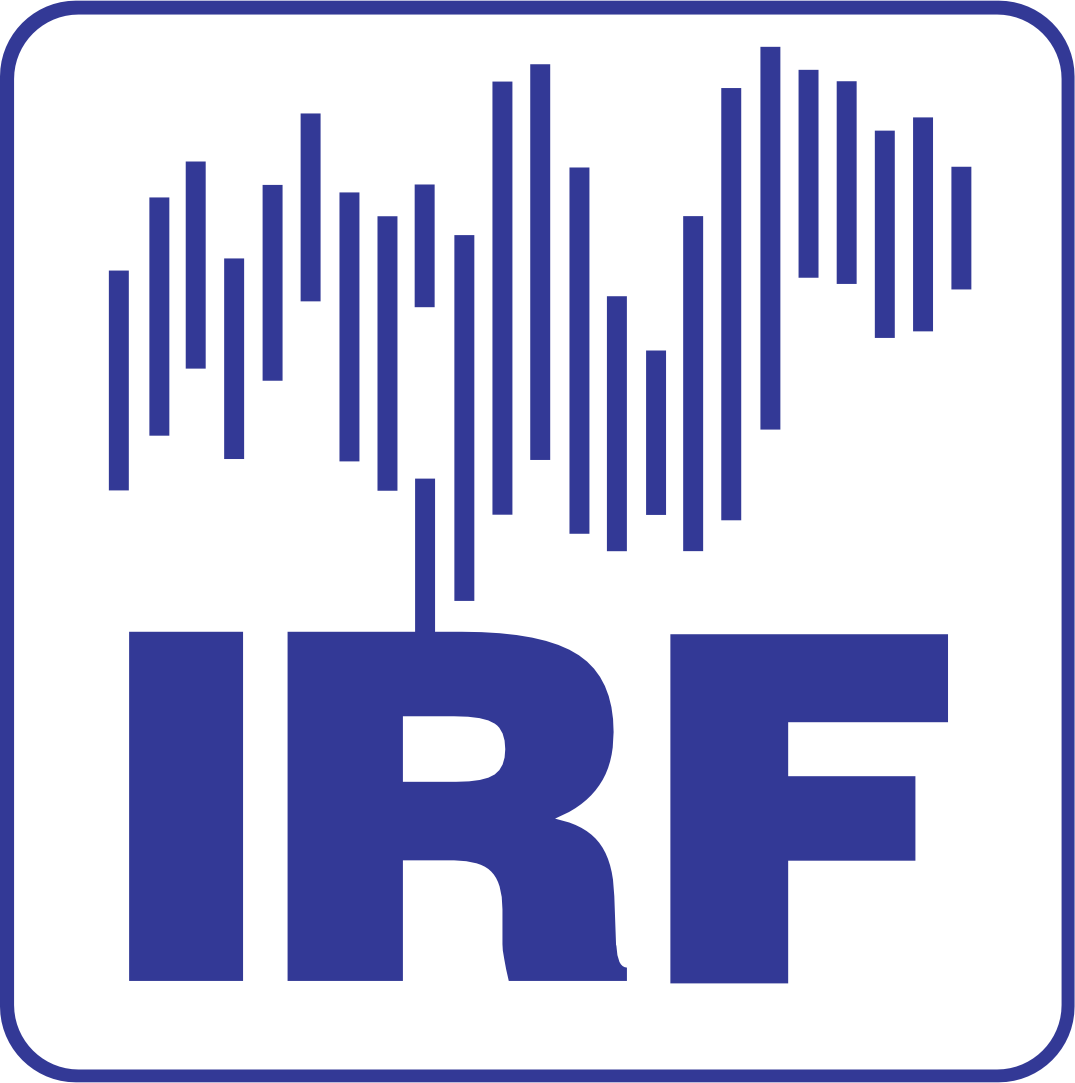 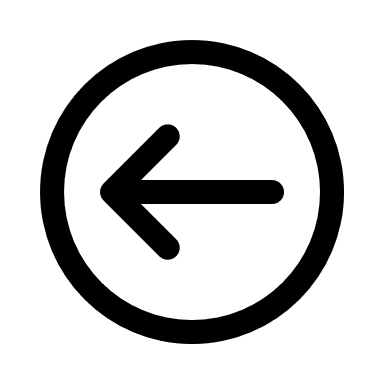 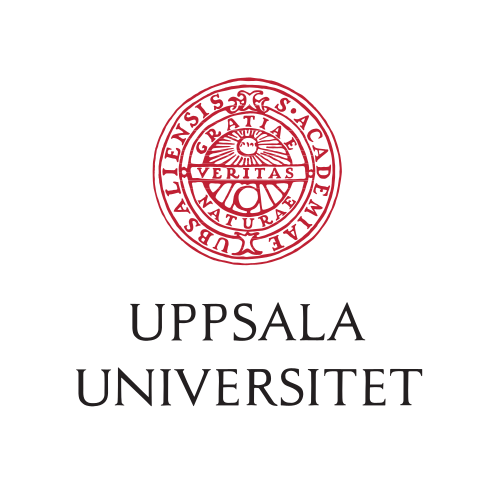 13
EGU23-14642: Deriving mixing ratios of heavier neutral species in Saturn's ionosphere from light ion measurements and helium chemistry, Dreyer et al.